CHE 112 Spring 2021
Lecture 14 d – Buffer Solutions
Overview/Topics
Definition of Buffers
Buffer Strengths
Making Buffer Solutions
Examples of Buffer Systems
Buffer Math
Henderson-Hasselbalch Equation (HHE)
Skills to Master
HW 14 d
Read
OER 14.5-14.6
Buffers
Solutions that are resistant to changes in pH
wa + salt of conjugate base
wb + salt of conjugate acid
Salt = anion of SA
	  cation of SB
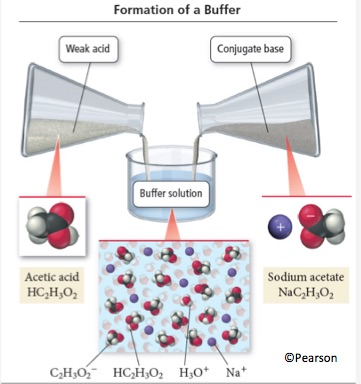 Weak Acid
Salt of Weak Acid
Replace H with Metal Ion
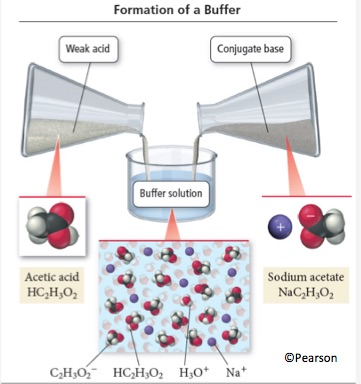 How Buffers Work
Acid + Base = Salt + Water
HC2H3O2 + NaOH → NaC2H3O2 + H2O
Salt CB + Acid = Weak Acid + Salt
NaC2H3O2 + HCl → HC2H3O2 + NaCl
Equilibrium
HC2H3O2 (aq)  + H2O (l) ↔ H3O+ (aq) + C2H3O2- (aq)
You Try It:
Which of the following is a Buffer Systems?

H2SO4 / Na2SO4
HF / KF
NH3 / NH4Cl
NaOH / KOH
HC2H2O2 / HF
You Try It:
To make a buffer system you could add which of the following to HNO2:

HNO3
NaNO2
NaOH
Mg(NO2)2 
KC2H3O2
Buffer Capacity
Buffer Effectiveness
DP to [ ]
DP to Volume
Ratio of  [A]:[B]
Most effective near 1
Acceptable 0.1-10
pKa = +/- 1 of desired pH
Review Ch. 13
Buffer Math
Write eqn
ICE chart
Choose x
Solve
Calc. pH
pH HF
Initial pH of Buffer
pH after addition of base
pH after addition of acid
pH of pure HF Solution:
0.1 M HF         Ka (HF) = 7.1 x 10-5
pH Initial Solution:
0.1 M HF + 0.1 M NaF     Ka (HF) = 7.1 x 10-5
pH after addition of Base:
0.1 M HF + 0.1 M NaF     Ka (HF) = 7.1 x 10-5
Add 0.01 M NaOH
Compare to 0.01 M NaOH alone
pH after addition of Acid:
0.1 M HF + 0.1 M NaF     Ka (HF) = 7.1 x 10-5
Add 0.01 M HCl
Compare to 0.01 M HCl alone
Summary:
Buffer vs No Buffer:
Calculate the [HCl] required to have the same pH as a 0.1 M HF + 0.1 M (4.15)
Calculate the pH after addition of 0.01 M NaOH
Compare the Buffered system and Non-buffered system
Henderson-Hasselbalch Equation
“Buffer Shortcut”
Double Check!
[Acid] > [Base] then pH < pKa
[Acid] = [Base] then pH = pKa
[Acid] < [Base] then pH > pKa
Example:
What is the pH of a buffer made from 0.2 M NH3 and 0.3 M NH4Cl?
From Appendix
Kb = 1.8 x 10-5
Example:
Prepare a buffer with pH = 4.0
From Appendix
Example:
Prepare a buffer with pH = 9.0
From Appendix
Important Buffer Systems
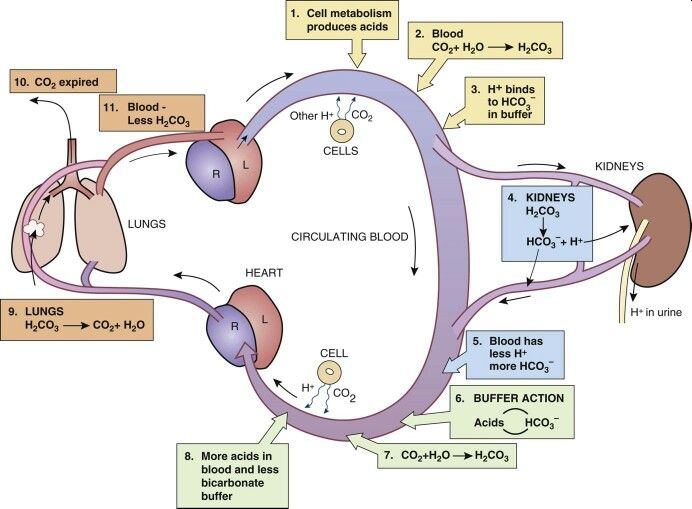 Not on exam
Ocean Acidification
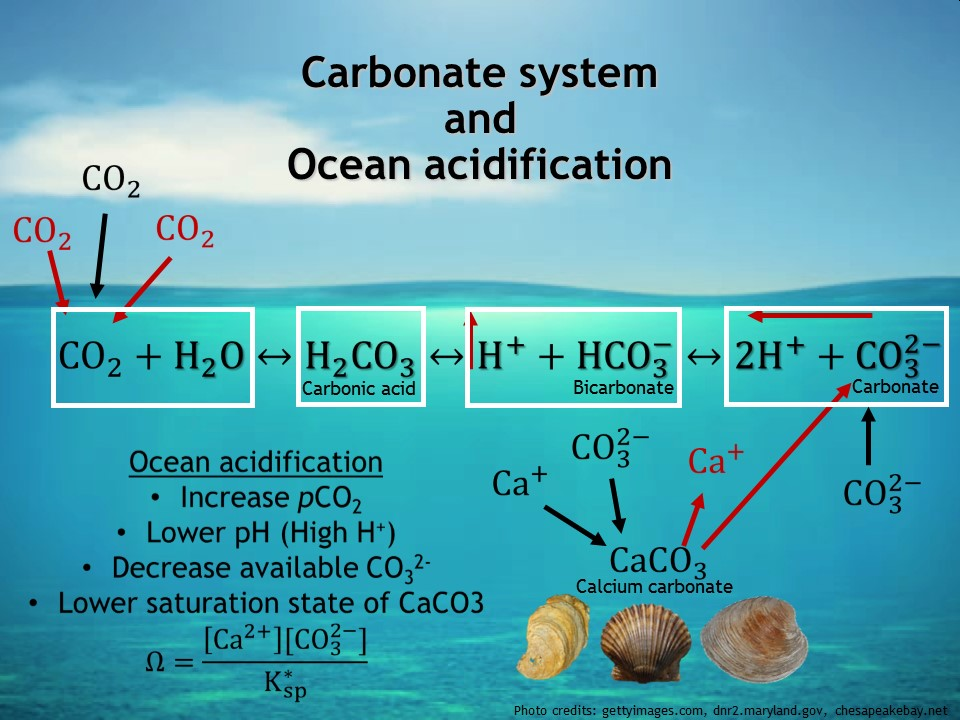 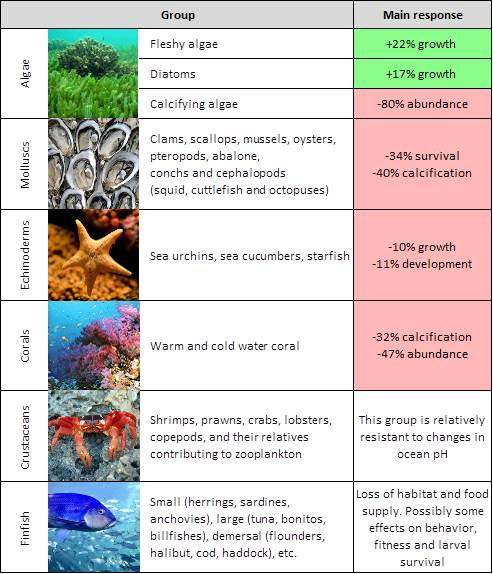 Not on exam